Warm-up 9/1/16
What is the process to become an ATC? 

Name two ways to obtain CEU’s.

Explain what Title IX is. Do you agree with this legislation? Give supporting evidence to argue your opinion.
Roles and Responsibilities of the Athletic Trainer (6 domains tested)
Preventative
Recognition, Evaluation, and Immediate Care
Rehabilitation Course of Action
Administration
Professional Development
Personal Skills
1. Preventative
Pre-Participation Screening (PPE)
Conditioning
Total body
Sport or injury specific
Monitoring Environmental Conditions
Field conditions
Weather 
Properly Fitted Equipment
Educate
Parents, coaches, athletes
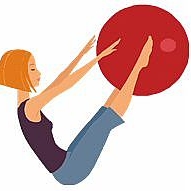 2. Recognition, Evaluation, and Immediate Care
Emergency
Acute
Course of Action
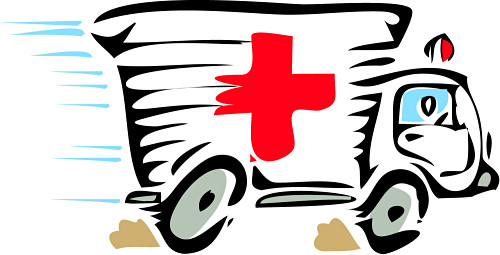 [Speaker Notes: Think quickly, calmly
Initial Eval:
Rule out ER conditions
Transport off field? How?
Return to play? Referral?
Safety first!!]
3. Rehabilitation Course of Action
Short Term
Long Term
Return to Play
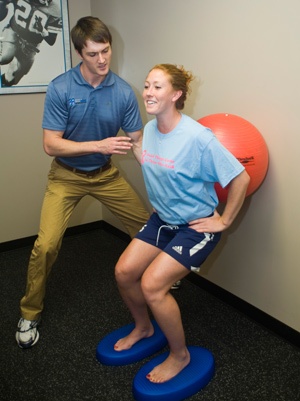 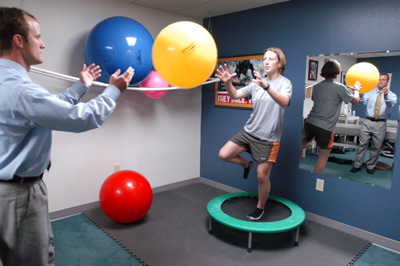 [Speaker Notes: Communicate with physician]
4. Administration
Documentation
Daily records
Treatment logs
Insurance
Family history
Medications
Surgeries 
Written Guidelines
Policy and Procedures
Daily operations
Rules/regulations
EAP
Scheduling
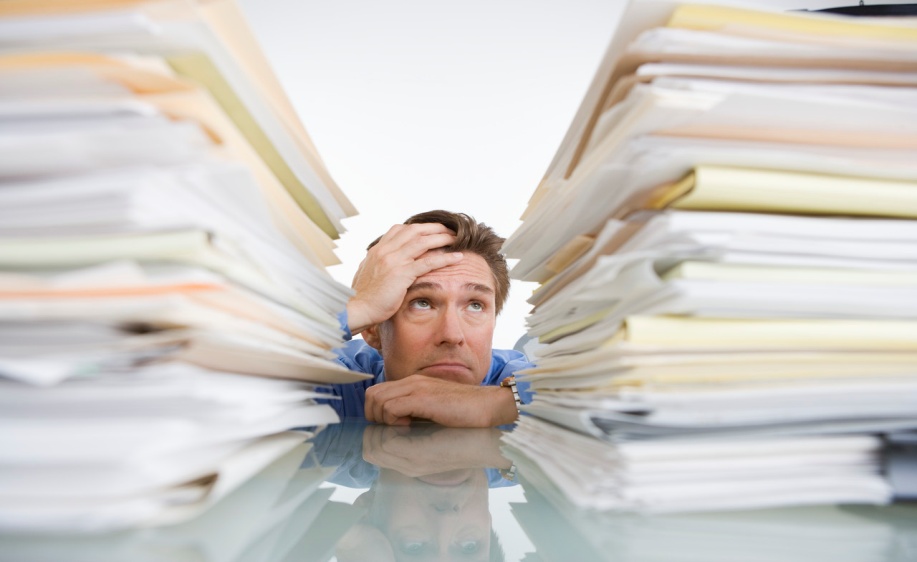 5. Professional Development
Membership in Different Professional Organizations
Stay current
CEU
Be active in organizations
[Speaker Notes: CEU’s awarded for attending symposiums, seminars, workshops, conferences; serving as a speaker, panelist, or certification exam model; authoring a research article in a professional journal, authoring or editing a textbook; completing a JAT quiz; obtaining CPR, first aid, or EMT certification.
All ATC must demonstrate proof of CPR certification at least once during 3 year term]
6. Personal Skills
1. Know the Athlete:
Medical History past/current
Injuries, allergies, meds, contact lens, dental appliances
Personality 
Low tolerance vs. high tolerance
2. Know the Sport:
Fundamentals
Demands of sport
Same injury
In one sport not cleared,
                          in another 
                            can play
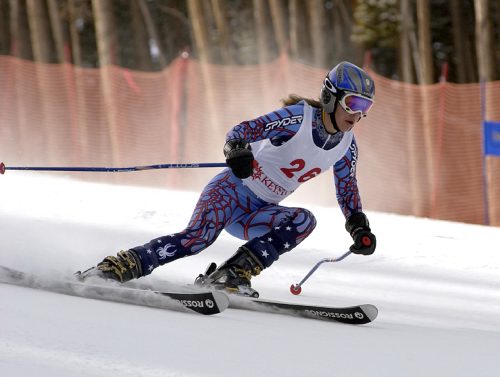 Personal Skills cont.
3. Remain Calm:
Self calm
Calm the athlete
Very difficult to assess if the athlete is scared, excited, and anxious
4. Alert:
Observe all athletes
Limping, down, acting unusual
5. Good Judgment:
Common sense
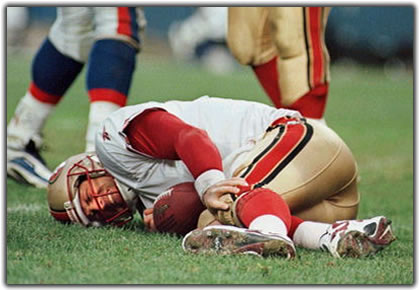 Personal Skills cont.
6. Experience:
Confidence
Assessment skills
7. Patience (with):
Evaluation
Athlete
Self
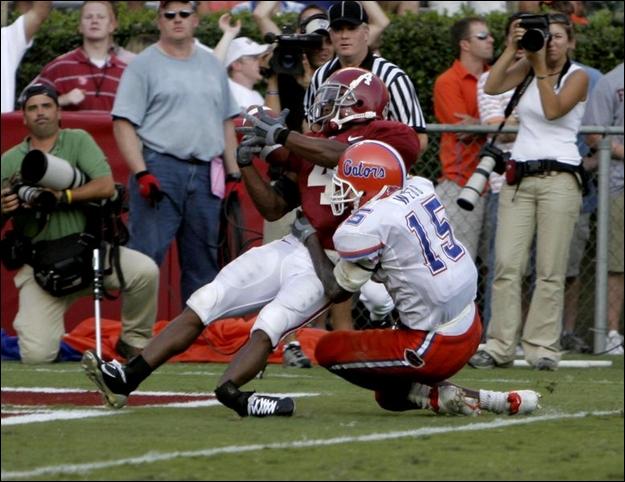 [Speaker Notes: Learn from experience, don’t dwell
Don’t be afraid to refer, could be more serious than initially thought]
Personal Skills cont.
8. Referral:
Record all information
Send to physician
Doubts, concerns
Clearance
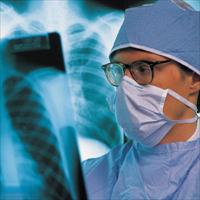 What personal qualities make a good Athletic Trainer?
Empathy
Flexibility
Ability to adapt
Stamina
Ability to communicate
Personability with athletes
Listener (counselor)
Common sense
Good judgment
Intellectual curiosity
Education
Experience
Confidence
Patience
Required Skills
Problem solving ability
Deductive reasoning skills
Good judgment
Good decision making skills
Proficient knowledge of anatomy, physiology, biology, and advanced first aid
Motor skills
Communication skills
Ability to work well with people
Ability to work well under stressful conditions
Ability to maintain poise in emergencies
Lets talk about it…
TITLE IX
Each group will be told to be on the side for or against this federal law. 
Once you are told which side to be on, your group will be given 5 mins to develop 4 statements that supports your side. 
Share out with the class.
Exit Pass
Explain what a pre-participation examination is. 

Why is knowing the fundamentals of each sport important to know as an ATC?